Connecting to State Data Systems for Local Action
Leah Hendey
Urban Institute
St. Louis: April 3, 2014
Connecting People to Place: Improving Communities through Integrated Data Systems
Project Goals:
Link data from IDS to local admin. data held by NNIP partners to address a local or neighborhood policy problem.
Build relationships between NNIP partners, IDS agencies and community partners.
Increase exchange of information.
Additional Projects and Topics
Baltimore: Equity in access to energy assistance programs
New York City:  Neighborhood and building effects on homeless episodes
Pittsburgh: Neighborhood and place-based factors influencing chronic absenteeism
Providence: Education and employment outcomes and civic engagement levels

Visit the Cross-site Project Page for more!
IDS Catalog and Resources
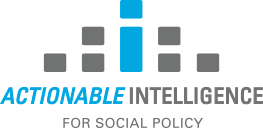 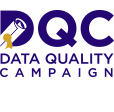 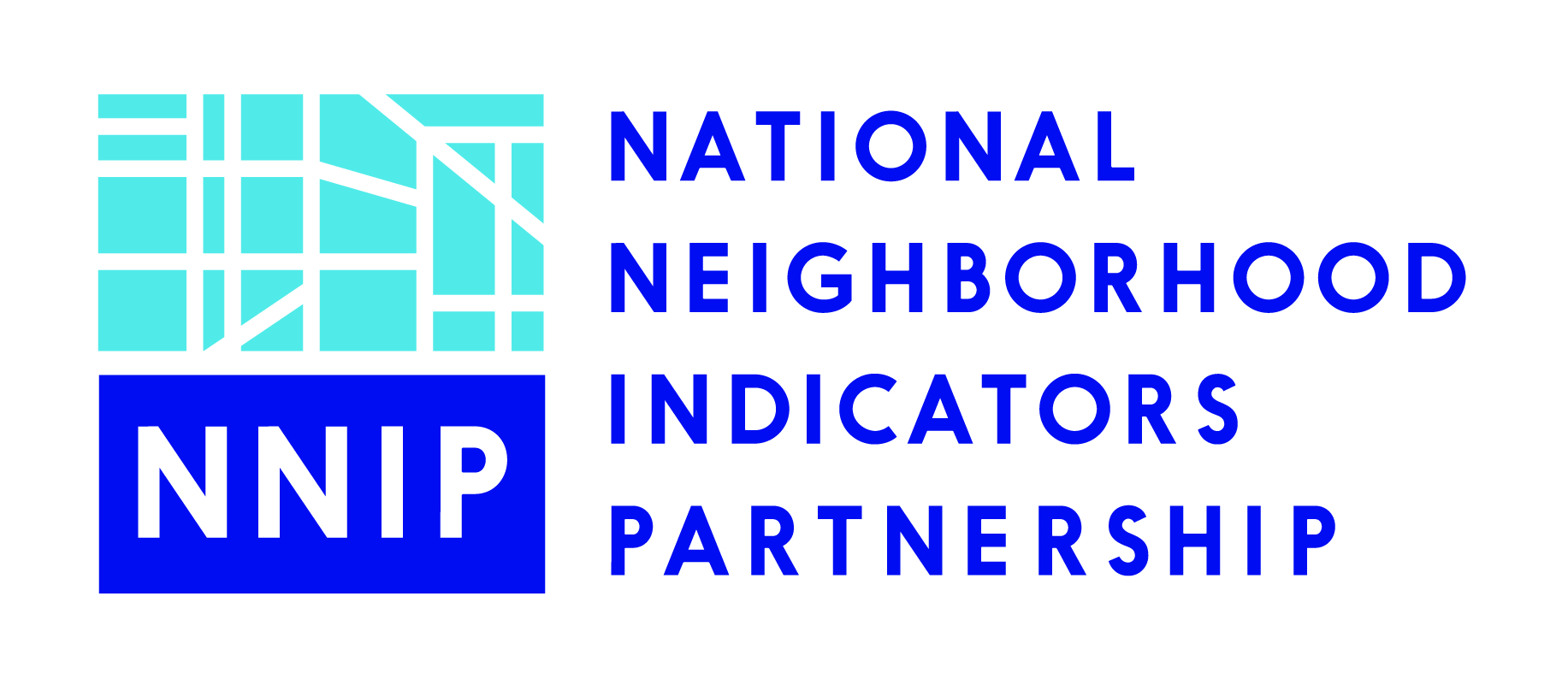 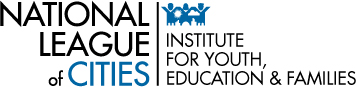 Visit our IDS catalog and resource page http://neighborhoodindicators.org/resources-integrated-data-systems-ids
[Speaker Notes: Our technical advisors on this project include:

AISP peer network for agencies hosting IDS – learn from each other on the technical, legal, analytic and ethical challenges.

Data Quality Campaign has been a leader in advocating for better data in the education arena through State Longitudinal Data Systems like the one that Claudia spoke about in Ohio. They are also doing a lot of good work around privacy concerns in these systems.

National League of Cities-  Institute for Youth, Education and Families….(vulnerable youth). the integration of data related to children and families, including IDS, across levels of government and allow each of these players to leverage one another’s knowledge and resources.

We worked with these organizations to develop a catalog of systems across the country and an IDS resource page. k]